Welcome to Y7 international Assembly
Virtue/ Confidence
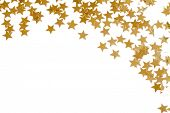 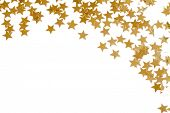 Student 
              of 
          the week
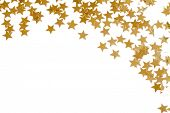 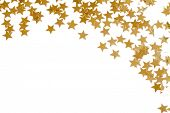 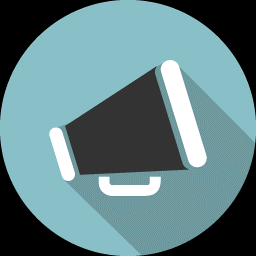 Anouncements
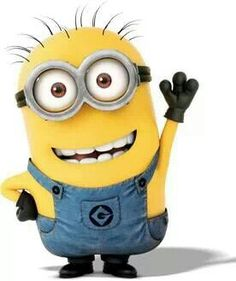 Birthdays
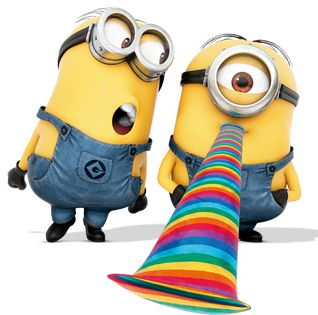 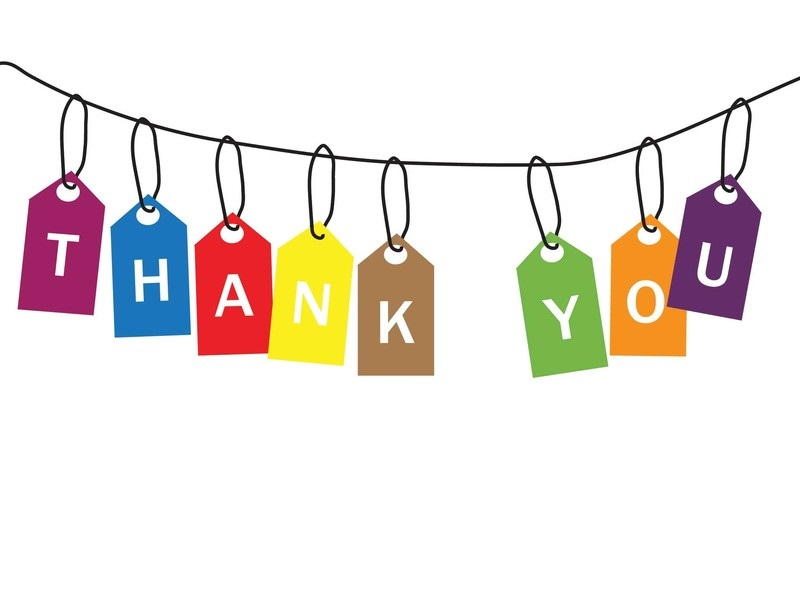 Thank you 
              for 
listening and watching